Escuela Normal de Educación Preescolar.
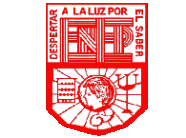 UNIDAD I Fundamentos generales del Plan de Estudios 2011 de Educación Básica / CUADRO SINÓPTICO
 * El enfoque formativo, fundamentos y principios teóricos del Plan de Estudios 2011 de Educación Básica

Nombre de la alumna:
Perla Estefanía Llanas Sada.

Maestra: Yara Alejandra Hernández Figuera.

Séptimo Semestre.
Ciclo: 2015-2016
N.L. 7

Saltillo, Coahuila                Enero del 2016
Introducción
En el presente trabajo se presenta un cuadro sinóptico de los doce principios pedagógicos del Plan de Estudios 2011 de educación básica, así como también una breve descripción de que consta cada uno de ellos.
1.Centrar la atención en los estudiantes y en sus procesos de aprendizaje.
En este sentido, es necesario reconocer la diversidad social, cultural, lingüística, de capacidades, estilos y ritmos de aprendizaje que tienen los alumnos.
Este es un principio muy importante ya que de necesitan planear actividades según las necesidades del grupo, así como del niño en lo particular, qué dinámica se utilizará, Cómo, para qué y cómo se demostrará.
2. Planificar para potenciar el aprendizaje.
Comprender que no solo el salón es el lugar de aprendizaje es un tema imperativo y ayudar a que el alumno pueda aprender de materiales audiovisual, impresos y digitales, según su condición social en la que viva.
3. Generar ambientes de aprendizaje.
Doce principios pedagógicos
El trabajo en equipo es una tarea importante, y se debe lograr que trabajemos en equipo para la búsqueda de soluciones, coincidencias y diferencias.
4. Trabajar en colaboración para construir el aprendizaje.
No debemos perder el objetivo, si nuestra mirada debe de estar puesta en las competencias, los estándares curriculares y los aprendizajes esperados ya que esto proporciona al estudiante la ayuda necesaria para aplicar los conocimientos
5. Poner énfasis en el desarrollo de competencias, el logro de los Estándares Curriculares y los aprendizajes esperados.
El uso adecuado de los materiales educativos es una gran responsabilidad de la creatividad del docente, en el texto se cita o se habla mucho de las tecnologías o la diversidad del material en escuelas.
6. Uso de materiales educativos  para favorecer el aprendizaje.
El uso adecuado de los materiales educativos es una gran responsabilidad de la creatividad del docente, en el texto se cita o se habla mucho de las tecnologías o la diversidad del material en escuelas
7. Evaluar para aprender.
La educación es un derecho fundamental y una estrategia para ampliar las oportunidades, instrumentar las relaciones interculturales, reducir las desigualdades entre grupos sociales, cerrar brechas e impulsar la equidad.
8. Favorecer la inclusión para atender a la diversidad.
9. Incorporar temas de relevancia social.
Esto es estar actualizados, y ayuda a que el alumno y el maestro viven en una contextualización real.
Desde la perspectiva actual, se requiere renovar el pacto entre los diversos actores educativos, con el fin de promover normas que regulen la convivencia diaria.
10. Renovar el pacto entre el estudiante, el docente, la familia y la escuela.
Doce principios pedagógicos
En lo particular esta será una tarea muy difícil ya que la reorientación es más difícil que la orientación, y se necesita de una disposición activa de los docentes.
11. Reorientar el liderazgo.
Esta es una propuesta que crea la escuela en un área de aprendizaje, donde aprenden desde docentes, tutores, asesores y por supuesto el alumnado es el más beneficiado.
12. La tutoría y la asesoría académica a la escuela.
Conclusión
En mi opinión considero importante conocer y profundizar estos doce principios pedagógicos ya que como futuras docentes tenemos que tomarlos en cuenta y nos ayuda a que los pongamos en practica para así dar una educación de calidad.